PLANNING FOR CHILDREN WITH 
SPECIAL NEEDS
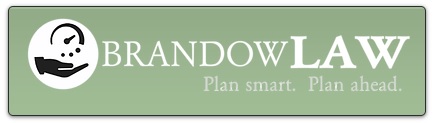 by Regina Brandow
COUPLE’S DIVORCE RATE WITH SPECIAL NEEDS CHILDREN
According to the documentary film, “Autism Every Day”, divorce rates for families with children with autism are as high as eighty percent (80%) and for families of children with all disabilities that number has been touted as high as eighty-five to eighty-seven percent (85-87%). It is a common perception that dealing with a disability or special health care need in a family, whether of a child or a spouse, increases your likelihood of a marriage ending in divorce.
ACKNOWLEDGE – PARENTS OF CHILDREN WITH SPECIAL NEEDS MAY END UP DIVORCED
Parents of special needs children have a lot of stresses that impact the family’s emotional, social and financial areas
When these parents uncouple, parents must plan: 
Impact to child and service (before and at 18)
Consider the Best Interests of Child – team approach
Each parent needs to design a special needs estate plan that encompasses guardianship, estate and benefits planning
Consider if child has any assets in their own name (including joint) – consider savings bonds, 529 accounts, UGMA/UTMA accounts and Grandparents “in-trust” accounts for child
Impact before 18
Both parents considered legal guardian (this is different from custodial parent)
Apply for OPWDD
Medicaid waiver program
Disability and functionality impact (child’s needs)
Assets in Child’s name?
If Child has assets – strategize what to do depending $ amount and circumstances:
Spenddown
Able Account
First Party SNT and or pooled trust?
Issue is who is charge of child’s $ - person has a fiduciary obligation
IMPACT AT 18 OR OLDER
Guardian (unable to understand risks and benefits – court action) or Alternatives to Guardianship (advance directives/able to understand risks benefits) is needed
Assets (bank and or financial accounts), impact on benefits:
If >$2000 unable to apply for SSI
Medicaid threshold
Income impact on benefits:
Child support $ decreases SS income benefits
Medicaid threshold ?
SOCIAL SECURITY RULE WITH CHILD SUPPORT
It is important to note that when calculating the child support obligation, the parent’s income will include his or her own Social Security benefits, but, it does not include the Social Security benefits paid to the dependent child (or children). It is also important to know that Social Security payments to dependent children do not reduce the disabled parent’s benefits.
The child’s receipt of social security benefits does not affect the amount of child support payments that the non-custodial parent has to pay. Therefore, if you are obligated to pay child support, the amount of social security benefits the child receives will not reduce your child support obligation. Similarly, if you are receiving child support, the fact that your child collects social security benefits will not reduce the amount of child support you are entitled to receive.
The reason for this is that Social Security benefits are designed to supplement the child’s existing financial resources, they are not intended to displace the obligation of the parent to support their children. It has been stated that if the children’s parents were still married or living together, the children would have enjoyed a standard of living based on both parents’ income plus the Social Security benefits they will receive.
Impact when applying for ssi/ssdi
Under current law, the Social Security Administration (SSA) excludes one-third of child support payments received in a month on behalf of a child on Supplemental Security Income (SSI) from countable income in determining the SSI payment.
Child Support Impact calculation
How does this calculate:
Max monthly federal benefit for 2022:	$841
Max NYS Supp				$  87
Total					$928
Average Child Support for 2022 ($1200)
Minus the 1/3 of child support		$396
Minus the $20 general income exclusions $  20
Total Countable income ($1200-$416)	$784
SSI benefit ($928-784)			$144
Total income available to the child 		$828
From 18 to 26 SSI cumulative offset ($9408 per year) with a total offset of  $75,264
Total  for the SS recipient  in child support is $14,400 x 8 yrs =	$115,200 plus SS $1,728 x 8yrs = $13,824 for a TOTAL  of  $129,024
SS Re Court Order
In the case of a trust established through the actions of a court, the creation of the trust must be required by a court order for the exception in section 1917(d)(4)(A) of the Act to apply. The special needs trust exception can be met when a court approves a petition and establishes a trust by court order, as long as the creation of the trust has not been completed before the order is issued by the court. Court approval of an already created special needs trust is not sufficient for the trust to qualify for the exception. The court must specifically either establish the trust or order the establishment of the trust. An individual is permitted to petition a court for the present establishment of a trust or may use an agent to do so. The court order establishes the trust, not the individual’s petition. Petitioning a court to establish a trust is not establishment by an individual.
NOTE: 
An individual may petition the court with a draft document of a trust as long as it is unsigned and not legally binding.
Alternatives - CONTRIBUTIONS OTHER THAN CHILD SUPPORT/ABLE ACCOUNT
A divorce decree which stipulates mandatory account contributions for a minor child with a disability, but not as child support payments. A so “order”
The parents of an adult SSI recipient depositing the ‘rent’ received from their adult child into an ABLE account and or a 1st party SNT. The adult child receives the full SSI payment because he or she pays their fair share of household expenses to the parents.
A special needs trust (SNT) depositing funds into an ABLE account so that the ABLE account can pay for housing expenses. If the SNT pays the housing expenses, the SSI payment would be reduced, but when the ABLE account pays for these expenses the SSI payment is not reduced.
ABLE accounts are a tool to disregard assets or resources, not income. Assets and resources are disregarded for most federally funded means-tested benefits (with one exception related to SSI beneficiaries and only when the account exceeds $100,000). Contributions from family and friends do not count as income when deposited directly into an ABLE account. All income received by the beneficiary still follows usual income counting rules. Court Order for established ABLE account
Impact on benefits if SETTLED contribution
How does this calculate:
Max monthly federal benefit for 2022:	$841
Max NYS Supp				$  87
Total					$928
Average Contribution for 2022 (Agree for $800 as ABLE contribution)
Deposit to ABLE/1st Party SNT		$1,000*
Total benefit for the child 			$1,728 per month
If no SS offset from 18 to 26 received full $928 at $11,136 per year with a total of $89,088
Contribution of $1,000 (not $1200 mandatory child support- foregoing $2,400 per yr/$19,200) is $12,000 per year with a total of $96,000 in total.
Total is $185,088.  DIFFERENCE IS $56,064 TO THE SS RECIPIENT CHILD 
* Not counted as income
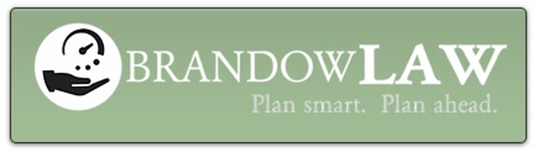 www.BrandowLaw.com 
For Video Workshop on Guardianship
631.675.2540